COMPLIANCE ISSUES IN REVENUE CYCLE: TRENDING ISSUES
North Carolina HFMA Summer Meeting 
August 23, 2024
Tracy M. Field
Agenda
Trending Issues:
COVID 19 Audits

Department of Justice Initiatives

Artificial Intelligence 

… Supreme Court Rulings
© 2024 Parker, Hudson, Rainer & Dobbs LLP.   All Rights Reserved.
2
COVID-19 Audits
Misspent Funds?
Single Audit Findings

OIG Report: Add on Payments for Covid Lab Tests
“CMS Requirements related to supporting documentation for add-on payments were vague,…”
CMS needs to perform audits/ oversight

OIG Report: Overpayments in Phase 2 General Distribution 
Incorrectly calculated patient revenues
Failure to account for previous payments for all subsidiaries
© 2024 Parker, Hudson, Rainer & Dobbs LLP.   All Rights Reserved.
3
OIG Report: Short Stays
OIG recommended CMS “update policies and procedures for postpayment reviews to focus on claims for short inpatient stays identified as at risk for noncompliance with the two-midnight rule and to focus on overpayment recoveries”
© 2021 Parker, Hudson, Rainer & Dobbs LLP.   All Rights Reserved.
4
Artificial Intelligence
Use in Coding and Auditing Functions?
AI (with machine learning) to code/ create algorithm

Reduction in manual reviews?
Will this “catch” all CC’s and MCC’s?
Unbundling codes
Upcoding
Check for NCCI edits
Appending modifiers

Testing for accuracy/ pilot first
© 2024 Parker, Hudson, Rainer & Dobbs LLP.   All Rights Reserved.
5
Artificial Intelligence
Use in Denials Management?
Root cause analysis
CAVEAT: Recall the 60-day Rule

Appeals generated automatically?

Test for accuracy/ pilot first
© 2024 Parker, Hudson, Rainer & Dobbs LLP.   All Rights Reserved.
6
Artificial Intelligence
Use by MAOs to deny claims

Litigation 
Estate of Gene B. Lokken et al. v. UnitedHealth Group, Inc. et al. (MN)
Barrows et al. v. Humana, Inc. (KY)
Complaints allege that these MAOs are using an AI tool, nH Predict, to make coverage determinations that are not based on individual patient needs
Stay tuned…
© 2024 Parker, Hudson, Rainer & Dobbs LLP.   All Rights Reserved.
7
Artificial Intelligence
Used to phish? Ransomware?
 
Imitating voices?

Imitating writing style

Creating fake calls/attendees?
© 2024 Parker, Hudson, Rainer & Dobbs LLP.   All Rights Reserved.
8
Stark Law Enforcement
More settlements in 2023 

Payment to physicians in alleged violation of Stark Laws serve as basis for False Claims Act settlements
Is compensation at or below 75%ile acceptable?

Can use business judgment as part of valuation

Can be “commercially reasonable” even if no profit to the entity
© 2024 Parker, Hudson, Rainer & Dobbs LLP.   All Rights Reserved.
9
DOJ Initiative – August 1, 2024
New Pilot Program for Corporate Whistleblowers

Gap filling in existing federal whistleblower programs
For crimes involving financial institutions
Foreign corruption involving private companies
Domestic corruption
Health care fraud schemes targeting private insurers that are not subject to qui tam recovery…..

Caveat: Federal legislation may be required…..
© 2024 Parker, Hudson, Rainer & Dobbs LLP.   All Rights Reserved.
10
© 2024 Parker, Hudson, Rainer & Dobbs LLP.   All Rights Reserved.
11
Recent Supreme Court Decisions
Loper Bright v. Rainondo 144 F.Ct. 2244 (603 U.S. ___) (2024)

Published June 28, 2024 
	The “Chevron Defense” used by the government is invalid …

Implications for Providers
12
© 2024 Parker, Hudson, Rainer & Dobbs LLP.   All Rights Reserved.
Chevron: 1984 Decision
Deference to federal agencies to interpret statutes

Standard to overturn a regulation: Had to demonstrate that the Agency’s final regulation was 
Arbitrary or Capricious

Now, the Court says NO DEFERENCE to Federal Agencies
13
© 2024 Parker, Hudson, Rainer & Dobbs LLP.   All Rights Reserved.
Loper Bright Standard
Step 1: Whether Congress directly spoke to the precise question at issue

Step 2: If not, defer to agency if offered permissible construction
The validity of regulatory action is a legal issue, for judges to decide
Agencies “have no special competence in resolving statutory ambiguities. Courts do.”

Considerations:

CMS Program Manuals? Interpretive Guidance?
© 2024 Parker, Hudson, Rainer & Dobbs LLP.   All Rights Reserved.
14
Compliance in Revenue Cycle
NO ONE KNOWS, but …
© 2024 Parker, Hudson, Rainer & Dobbs LLP.   All Rights Reserved.
15
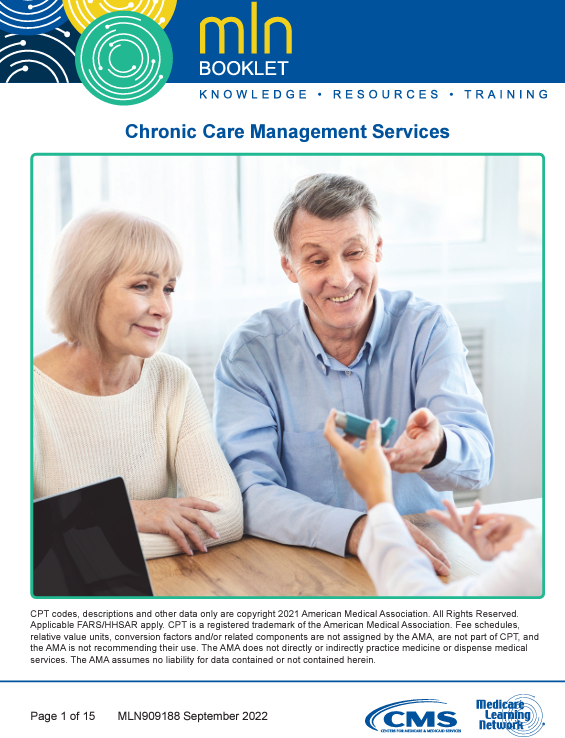 © 2024 Parker, Hudson, Rainer & Dobbs LLP.   All Rights Reserved.
16
Compliance for Revenue Cycle
© 2024 Parker, Hudson, Rainer & Dobbs LLP.   All Rights Reserved.
17
Compliance for Revenue Cycle
© 2024 Parker, Hudson, Rainer & Dobbs LLP.   All Rights Reserved.
18
Compliance for Revenue Cycle
© 2024 Parker, Hudson, Rainer & Dobbs LLP.   All Rights Reserved.
19
Compliance for Revenue Cycle
Litigation Favoring Providers: No Surprises Act

Texas Medical Association v. DHHS – vacated regulations regarding arbitration metrics to be used in Surprise Billing negotiations

Congress Listed factors to be considered, making clear QPA not determinative

Under Step 1 of Chevron- Judge Agreed that Congress made clear, did not delegate to federal agency to change
© 2024 Parker, Hudson, Rainer & Dobbs LLP.   All Rights Reserved.
20
Compliance for Revenue Cycle
Medicare Advantage payments
Can you become a Critical Access Hospital
Nursing Home Staffing Regulation 
FDA decisions on lab testing or devices and drugs?
340(b) payments
Home health reimbursement – payment for staff?
Quality metrics for reimbursement?
Telehealth?
© 2024 Parker, Hudson, Rainer & Dobbs LLP.   All Rights Reserved.
21
Compliance for Revenue Cycle
Contrast: Medicare Fee Schedule 
New standards for Maternal Health in Fee Schedule

Congress must specifically defer to Agency expertise to continue as in past
Else……
© 2024 Parker, Hudson, Rainer & Dobbs LLP.   All Rights Reserved.
22
Compliance for Revenue Cycle
No Surprises Act 
Heavily litigated issues 

Reliance on Qualifying Payment Amount by IDR entities

Failure to report QPAs timely (!)

HHS audit to protect consumer… not a finding if the provider shorted (!)

Delayed reviews …. however
© 2024 Parker, Hudson, Rainer & Dobbs LLP.   All Rights Reserved.
23
Compliance for Revenue Cycle
No Surprises Act 
HHS reports on outcome of NSA Independent Dispute Process

Reports issued for 6-month periods, including all of 2023
First 6 months of year, 288k disputes filed – mostly by same parties/ entities
In that period, IDR entity decided 83k cases…
Delays caused by confusion over whether dispute eligible for IDR
Most cases involved ED (68%) and radiology services (17%)
Providers prevailed in 77% of cases!!
© 2024 Parker, Hudson, Rainer & Dobbs LLP.   All Rights Reserved.
24
Compliance for Revenue Cycle
No Surprises Act 
HHS reports on outcome of NSA Independent Dispute Process

Reports issued for 6-month periods, including all of 2023
Last 6 months of year, 390k disputes filed – mostly by same parties/ entities
In that period, IDR entity decided 83k cases….impacted by litigation changing the standards
Delays caused by confusion over whether dispute eligible for IDR
Most cases involved ED (60%) and radiology services (17%)
Providers prevailed in 82% of cases!! (and higher than the QPA)
Use OON rates to benchmark offers
© 2024 Parker, Hudson, Rainer & Dobbs LLP.   All Rights Reserved.
25
Compliance for Revenue Cycle
2024 Medicare Advantage and Part D Final Rule (CMS-4201-F)
CMS clarified:
Two midnight applies to MAOs
MAOs must comply with NCDs, LCDs, and general coverage and benefit conditions set forth in traditional Medicare laws 
MAOs may create internal coverage criteria only when coverage criteria are “not fully established in applicable Medicare statutes, regulations, NCD or LCD” and must make such internal coverage criteria publicly accessible 

Rule should help in appeal of denials???
© 2024 Parker, Hudson, Rainer & Dobbs LLP.   All Rights Reserved.
26
Compliance for Revenue Cycle
Continuing payment disputes between MAOs and providers
Contract terminations
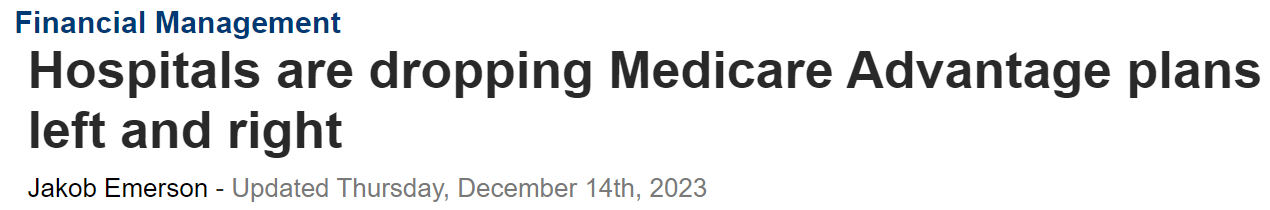 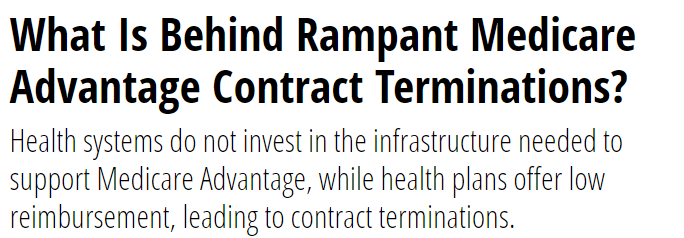 © 2024 Parker, Hudson, Rainer & Dobbs LLP.   All Rights Reserved.
27
Overpayment Analysis – 60 Day Rule
Universal States ex rel. Schutte v. SuperValu Inc., 598 U.S. 739 (2023)

What matters for an FCA is whether the defendant knew the claim 	was false

In other words, subjective versus objective
Challenge: Difference in Voluntary Repayment versus FCA investigation?
© 2024 Parker, Hudson, Rainer & Dobbs LLP.   All Rights Reserved.
28
Overpayment Analysis – 60 Day Rule
Was LCD satisfied?

What is the impact of an LCD in view of recent Supreme Court decisions?

Voluntary repayment standard compared to knowingly filing a false claim…..
© 2024 Parker, Hudson, Rainer & Dobbs LLP.   All Rights Reserved.
29
Understanding RAT-STATs
Considerations for Challenging Government Audsits – RAT STATS
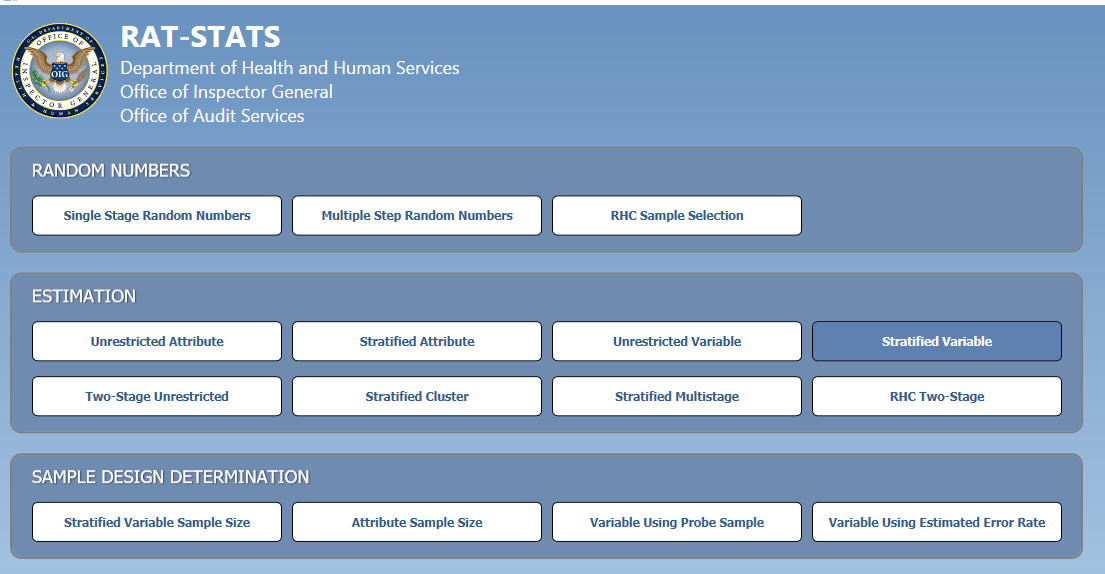 © 2024 Parker, Hudson, Rainer & Dobbs LLP.   All Rights Reserved.
30
Understanding RAT-STATs
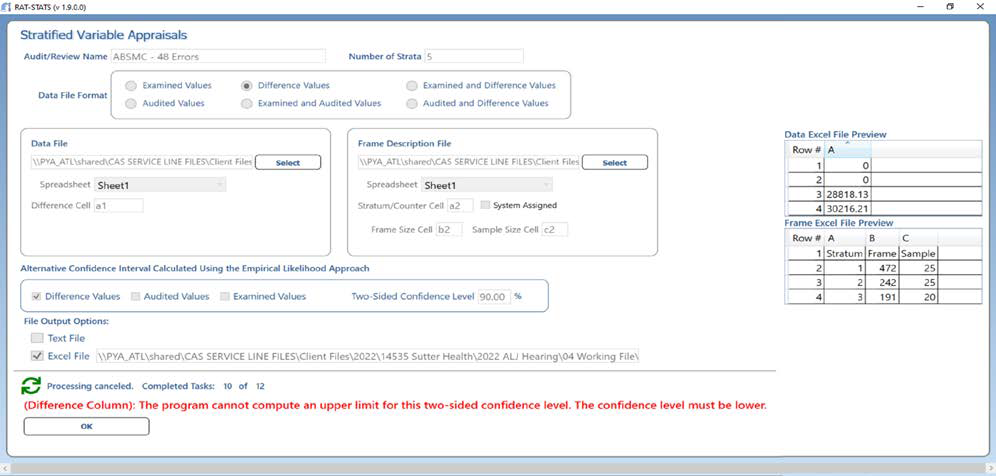 Considerations for Challenging Government Audsits – RAT STATS
© 2024 Parker, Hudson, Rainer & Dobbs LLP.   All Rights Reserved.
31
Compliance for Revenue Cycle
Statistical Extrapolation and Due Process

Goose Creek Physical Medicine v. Becerra (2024)

Must have the UNIVERSE of claims to ensure administrative record complete

FINALLY!
© 2024 Parker, Hudson, Rainer & Dobbs LLP.   All Rights Reserved.
32
What is Error Rate Threshold?
Error Rate?
See Merit Leasing Co., LLC v. Becerra, 2023 WL 8357441 (N.D. Ohio Dec. 1, 2023)
Government extrapolated based on an error rate of 93%; at the ALJ level, error rate was reduced to just 21%
After government still insisted on extrapolating, provider appealed in federal court. Government’s attempt to dismiss for failure to exhaust administrative remedies was denied because exhaustion would have been futile
Inter-rater reliability issues
© 2024 Parker, Hudson, Rainer & Dobbs LLP.   All Rights Reserved.
33
Enrollment, Exclusion Challenges
CMS’ enrollment/ CHOW process – challenging 

Recent activity in EXCLUSIONS
Obligation to refund for excluded provider?
Fact-basis for consideration
Basis for Exclusion – OIG mandate or permissive?
© 2024 Parker, Hudson, Rainer & Dobbs LLP.   All Rights Reserved.
34
Questions?
Tracy M. Field | Partner
tfield@phrd.com	
D:  (404) 420-1146    F:  (404) 522-8409
303 Peachtree Street, N.E. | Suite 3600 | Atlanta, Georgia 30308
© 2024 Parker, Hudson, Rainer & Dobbs LLP.   All Rights Reserved.
35
Insert Title
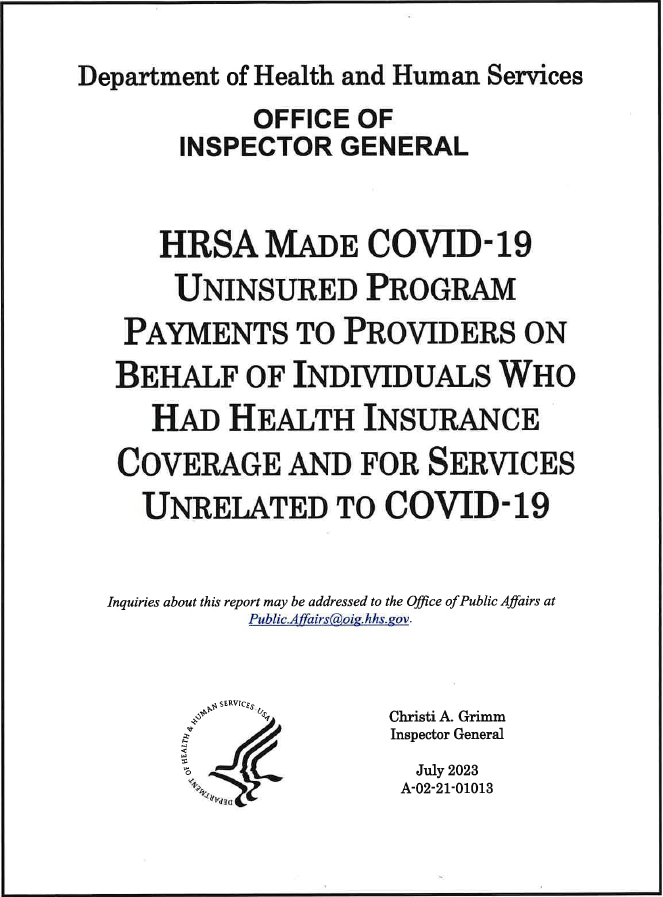 © 2024 Parker, Hudson, Rainer & Dobbs LLP.   All Rights Reserved.
36